Accidentes laborales
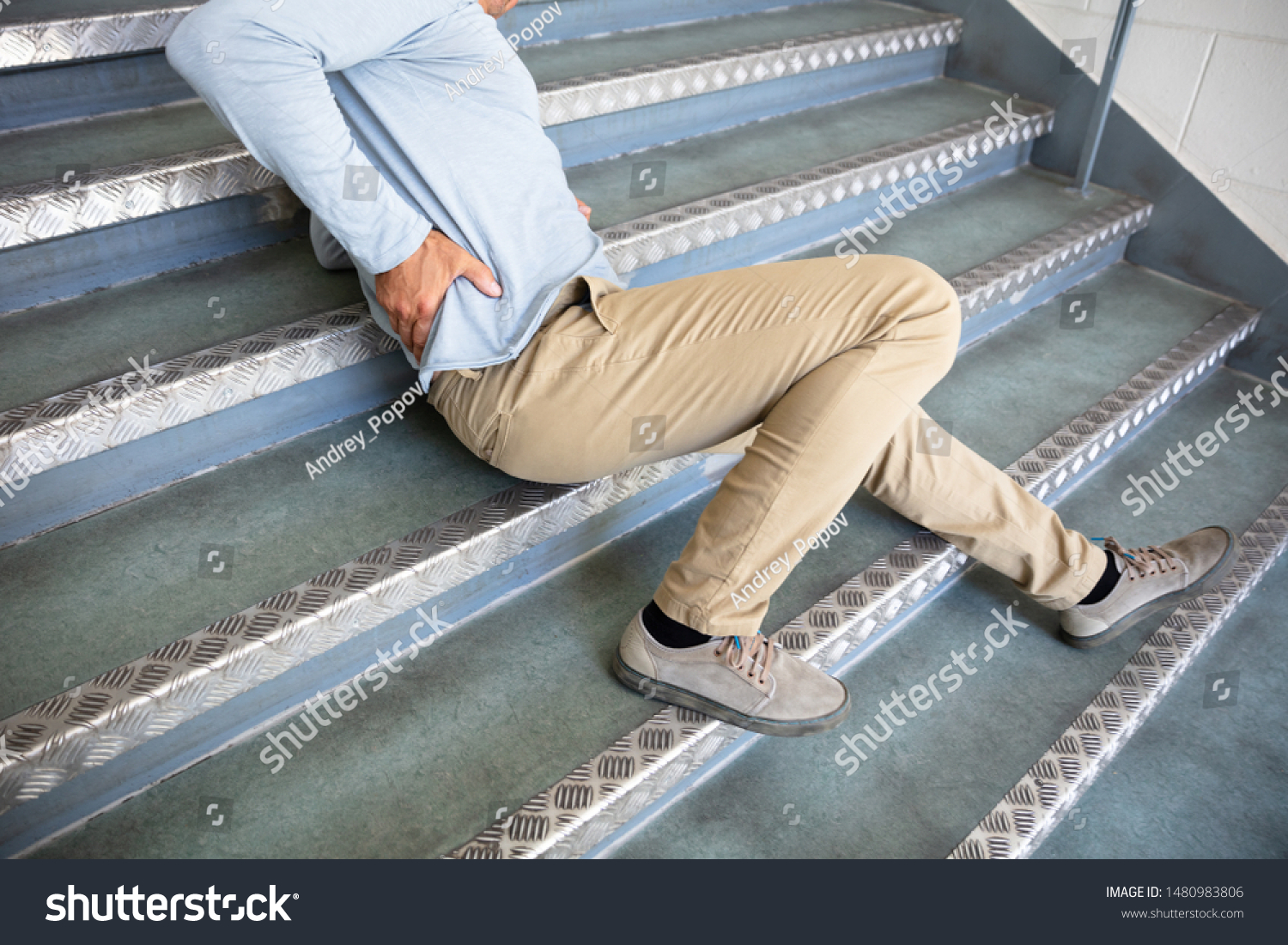 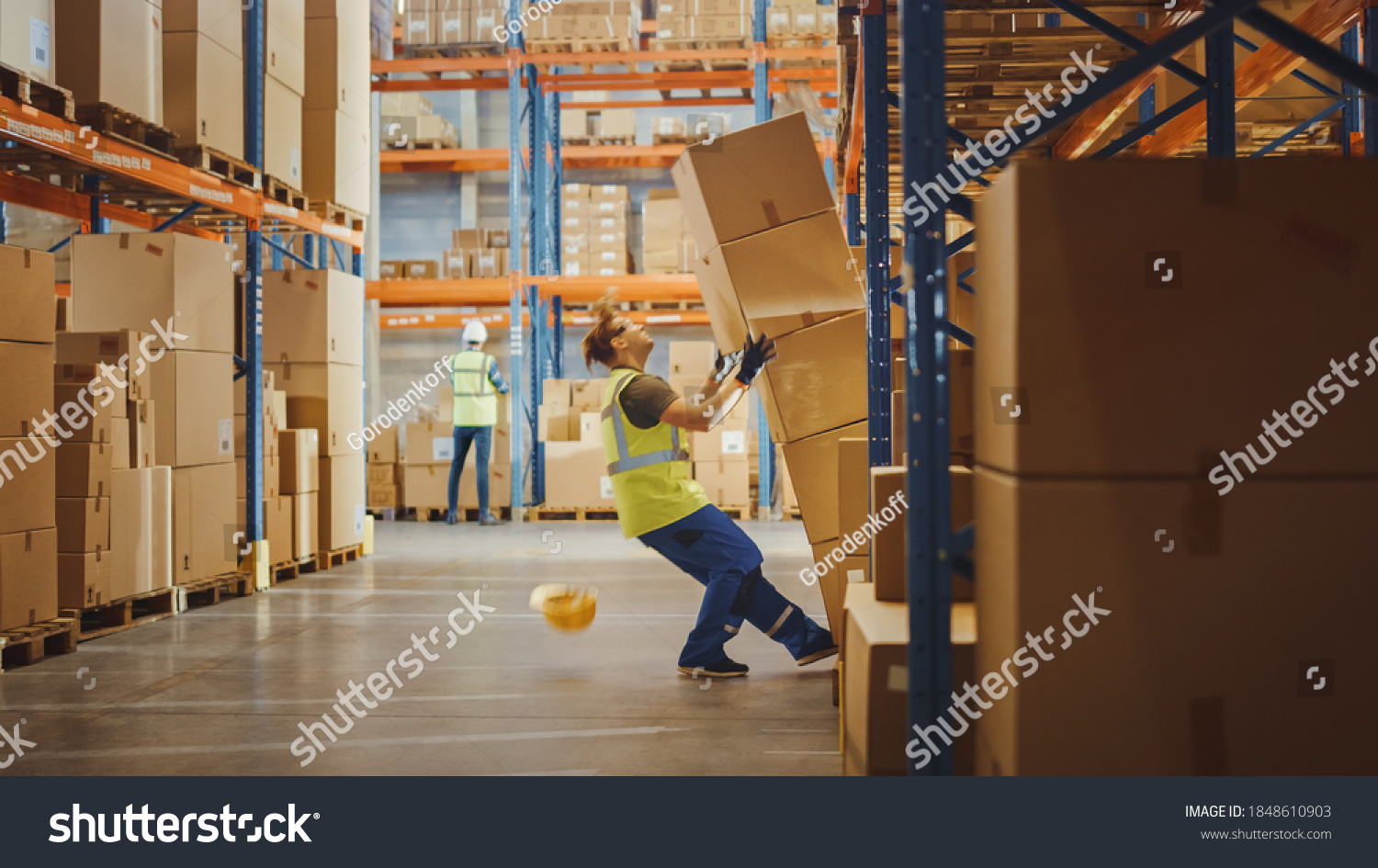 Incapacidades LaboralesExisten contingencias laborales – AL/EL – sufridas por el trabajador que pueden recuperarse con tratamientos y periodos de licencia, mientras que otros dejan secuelas permanentes en la salud del trabajador/a, o sea incapacidades que deberán afrontar por siempre.  ¿ Cuántos tipos de Incapacidades hay?
Incapacidad Laboral Temporaria: (ILT) Cuando el trabajador se accidenta o posee una enfermedad laboral, y el daño sufrido le impide realizar las tareas habituales. Mientras perdura la ILT, el trabajador percibirá una remuneración equivalente al sueldo que hubiera recibido si no se hubiera accidentado. Los 10 primeros días debe abonar el empleador y luego la A.R.T. CESA: a) Alta médica- b) Declaración de Incapacidad Laboral Permanente (ILP) - c) Transcurso de dos (2) años desde la primera manifestación invalidante - d) Muerte del damnificado.

Incapacidad Laboral Permanente: luego de ocurrido el accidente o enfermedad en el trabajo, y habiéndose sometido a tratamientos médicos, y aun así presenta disminuciones anatómicas o funcionales que perdurarán toda su vida, se considera que el trabajador sufre de una Incapacidad Laboral Permanente (ILP) en alguno de los siguientes grados: ILPP – ILPT- ILPD – GRAN INVALIDEZ
Incapacidad laboral PERMANENTE (art.8)
ILP: el daño ocasiona una disminución permanente de la capacidad laborativa.

TOTAL         66%      
PARCIAL:   - 66 %,  :  se hace una diferenciación: -  hasta 50% y
                                                                                     - de 50% a 66% 


GRADO de Incapacidad             COMISIONES MÉDICAS: -  tabla de evaluación de las 																        incapacidades laborales, que 															       elaborará el PEN (factores como la edad 														del Trabajador, el tipo de actividad y 													                  las posibilidades de reubicación laboral.
Provisionalidad del carácter permanente de la incapacidad
1) Cuando por la ILP se tenga derecho a una Pago mensual          carácter provisorio por 36 meses prorrogable por 24 meses más por las CM
En los casos de ILP Parcial        puede ser reducida estos plazos si se tiene certeza sobre el % de disminución de la capacidad laborativa.
Vencidos los plazos anteriores, la Incapacidad Laboral Permanente tendrá carácter definitivo.
2) Cuando por la ILP se tenga derecho a una Pago único        el carácter definitivo se da al cese del período de incapacidad temporaria.
INGRESO BASE – (art 12)
Se utiliza para calcular las indemnizaciones en caso de: Incapacidad Laboral DEFINITIVA O MUERTE del trabajador
Es el resultante del Promedio Mensual de todos los salarios devengados (según art. 1° del Convenio N° 95 de la OIT) - por el trabajador en el año anterior a la primera manifestación invalidante. Los salarios primero se actualizan según la variación del índice Remuneraciones Imponibles Promedio de los Trabajadores Estables (RIPTE), elaborado y difundido por el estado nacional utilizándose el mismo índice hasta la fecha en que deba abonarse la indemnización.Si la ART no ponen a disposición el pago de la indemnización dentro del plazo debido, se aplicará un interés equivalente al promedio de la tasa activa cartera general nominal anual vencida a TREINTA (30) días del BANCO DE LA NACIÓN ARGENTINA, hasta la efectiva cancelación, acumulándose los intereses al capital en forma semestral, según lo establecido en el artículo 770 del Código Civil y Comercial de la Nación.
Prestaciones dinerarias frente a una Incapacidad Laboral PERMANENTE PARCIAL (art.14)- 66% de Incapacidad
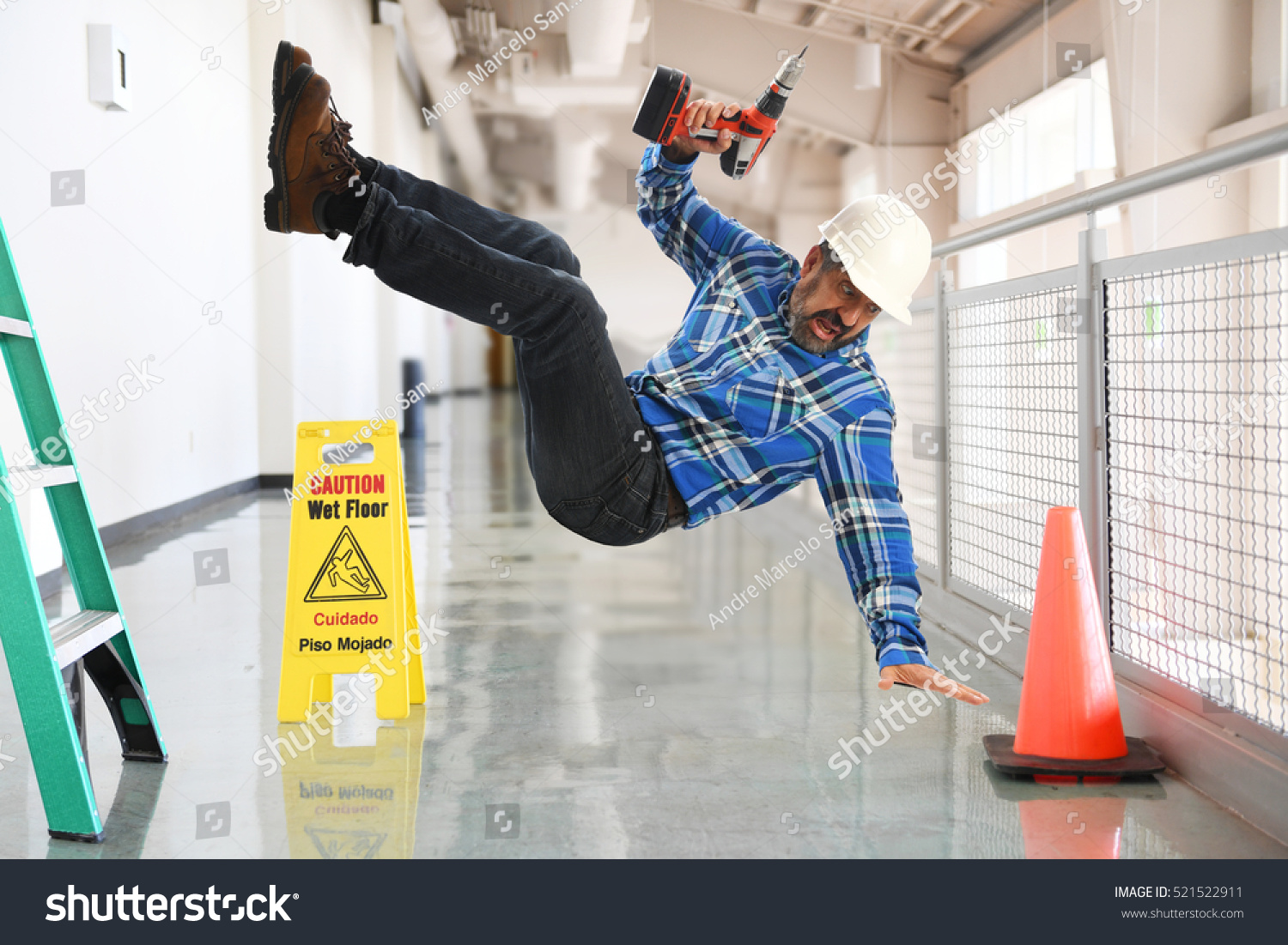 -1.Desde el Cese de la ILT hasta que dure la Provisionalidad de la ILP:
PAGO ÚNICO       53 x IB x % INCAPACIDAD x 65/ Edad del Trab.
Ejemplo: 53 x 75850,30 x 15% x 65/40 = $979.891,05
-2.Declarada la Incapacidad Laboral Permanente DEFINITIVA:  
	- a) 50% o menos       PAGO ÚNICO       53 IB x % Inc. x 65/edad del Trab.
	- b) 50% a 66%          RENTA PERIÓDICA       IB x %Inc. + adicional
$12.847.372 
Res.SRT 18/24 va del 1/03 al 31/08 del 2024
Para contingencias ocurridas entre el 01/03/2024 hasta el 31/08/2024: $28.906.583 x el grado de ILP (más tasa del BNA).
Prestaciones dinerarias frente al Incapacidad Laboral Permanente TOTAL (art.15)
- Situación de PORVISIONALIDAD              pago mensual 70% del valor del IB   (No goza de prestaciones del sistema previsional, sí de la obra social y las de  la ART (apartado 1)
Declarado el carácter DEFINITIVO de la Incapacidad Laboral Permanente Total (IPT), el damnificado percibirá: 
las prestaciones por invalidez establezca el régimen previsional al que estuviere afiliado (jubilación por invalidez)
Un pago Mensual adicional equivalente a 53 IB x 65/edad del Trab.
Un pago adicional de $16.059.215 (Res.18/24 de la SRT)
Nota Infoleg: por art. 3° de la Resolución N° 18/2024 de la Superintendencia de Riesgos del Trabajo B.O. 11/3/2024 se establece que para el período comprendido entre el día 1° de marzo de 2024 y el día 31 de agosto de 2024 inclusive, en virtud de la aplicación de la variación del índice RIPTE, el cálculo de la indemnización que corresponda por aplicación del artículo 15, apartado 2 de la Ley N° 24.557 y sus modificatorias, no podrá ser inferior a PESOS VEINTIOCHO MILLONES NOVECIENTOS SEIS MIL QUINIENTOS OCHENTA Y TRES ($ 28.906.583) como piso mínimo. Vigencia: a partir del día siguiente de su publicación en el Boletín Oficial.)
GRAN INVALIDEZ – MUERTE – (ARTS.17 Y 18)
GRAN INVALIDEZ
Se percibirá lo dispuesto para la Incapacidad Laboral Permanente Total (IPT).
2. Adicionalmente percibirá del ANSES la suma de $ 311.428,95 – Resolución ANSES 38/2024 para marzo, abril y mayo 2024.
 MUERTE DEL DAMNIFICADO
Prestación equivalente a:  53 x VIB + Ripte+Tasa(Ripte) x 65 / Edad a la PMI     - Piso mínimo para contingencias ocurridas entre el 01/03/2024 hasta el 31/08/2024: $28.906.583 (más tasa del BNA).
Compensación adicional de pago único:En forma complementaria, también cobrarán una Compensación Dineraria Adicional de pago único de $120.000, actualizada semestralmente por RIPTE al momento de la PMI - Para contingencias ocurridas entre el 01/03/2024 hasta el 31/08/2024: $19.271.052.
Indemnización adicional de pago único:Si la contingencia fuera un accidente de trabajo o enfermedad profesional (excluido in itinere), se adicionará al resultado de la fórmula o el Piso Mínimo (el mayor de los dos), una indemnización adicional de pago único equivalente al veinte por ciento (20%).